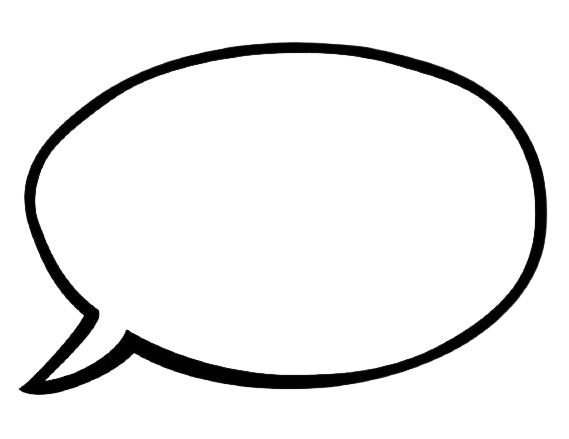 I am Mel.

This is what a Tuesday is like for me!

What is Tuesday like for you?
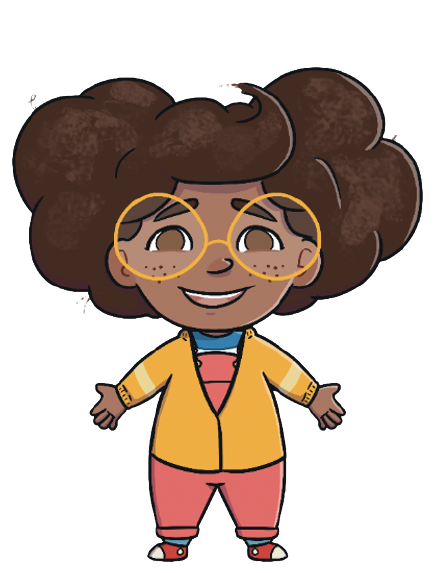 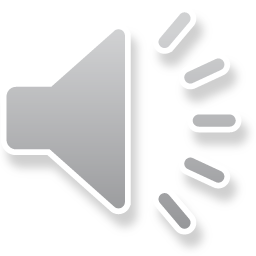 On each slide you will see a clock. Lets have a look. This clock says 3 o’clock. That is because the minute hand or the big hand is pointing to 12 which means o’clock and the hour hand or the little hand is pointing to 3 which means it is 3 o’clock.
hour hand
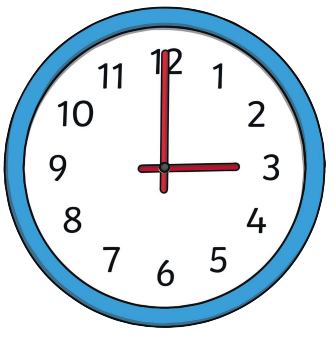 minute hand
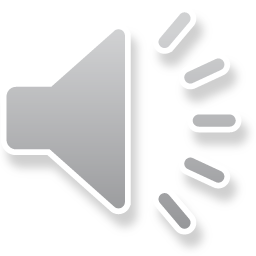 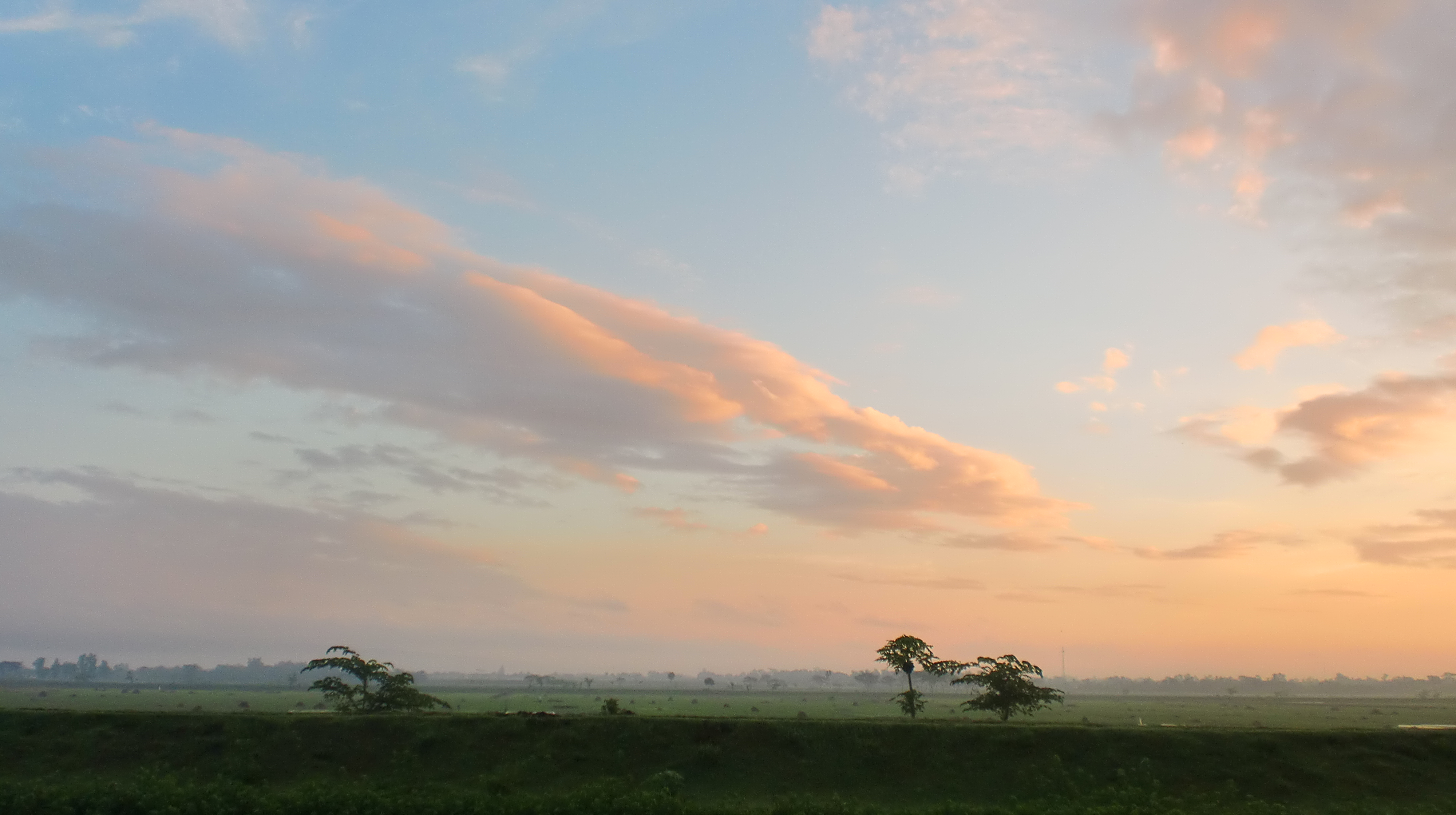 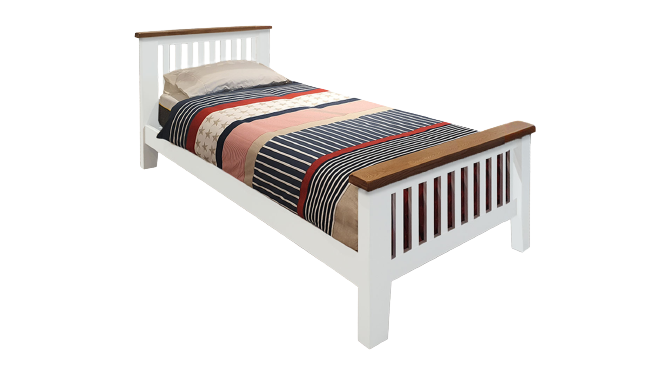 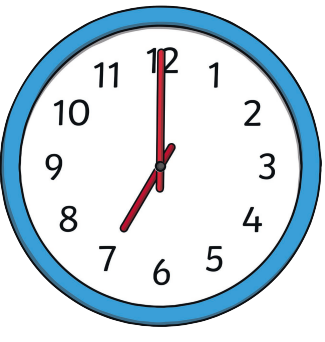 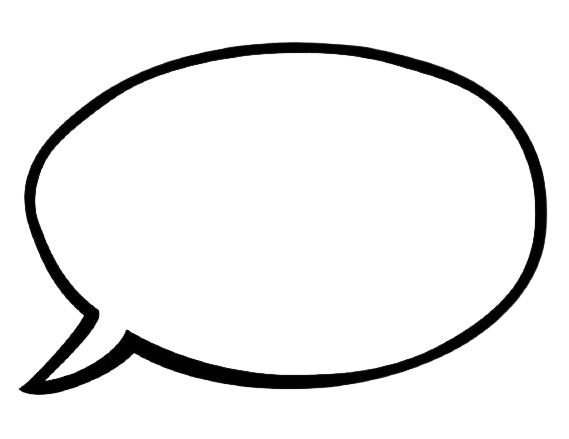 I wake up at…

7:00
7 o’clock
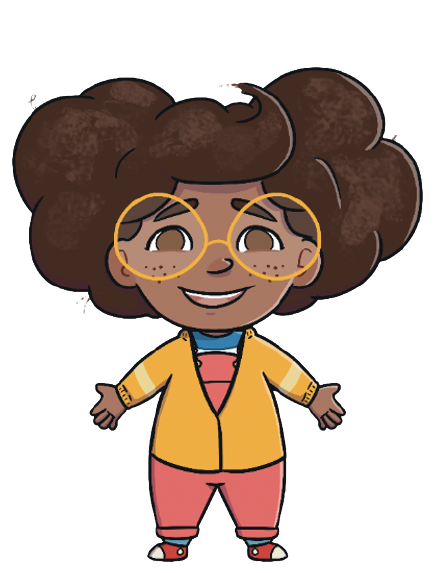 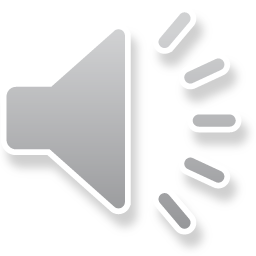 Breakfast
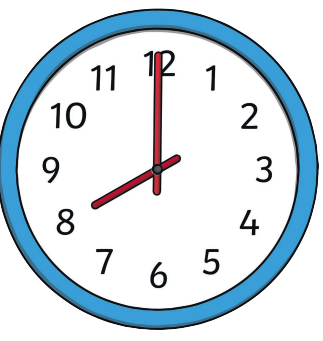 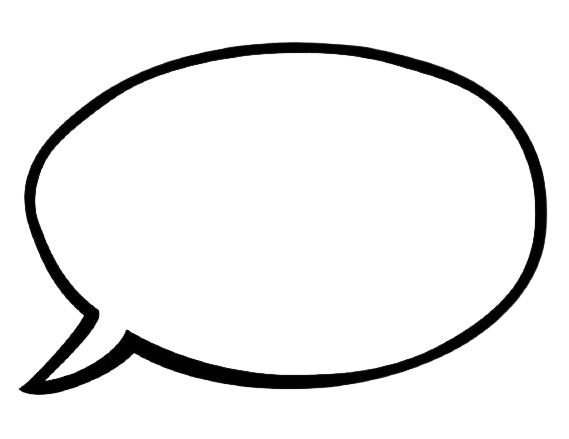 I eat breakfast at…

8:00
8 o’clock
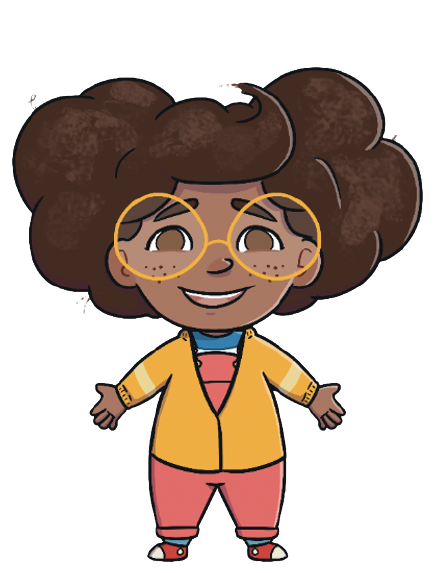 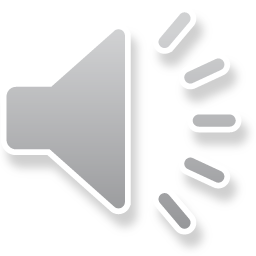 Go to school
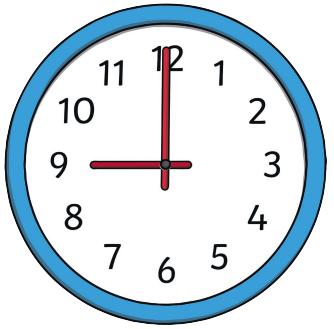 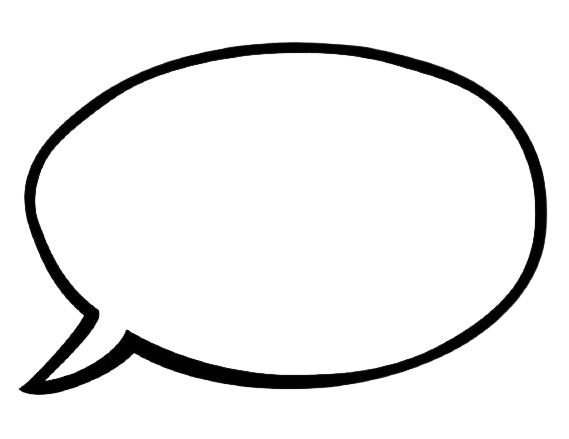 I get to school at…

9:00
9 o’clock
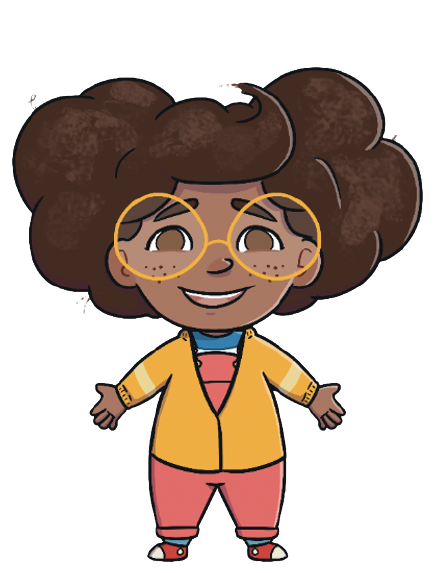 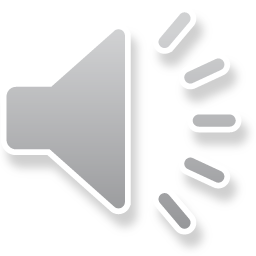 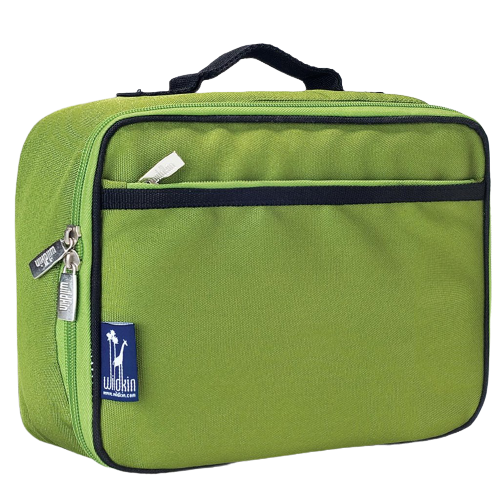 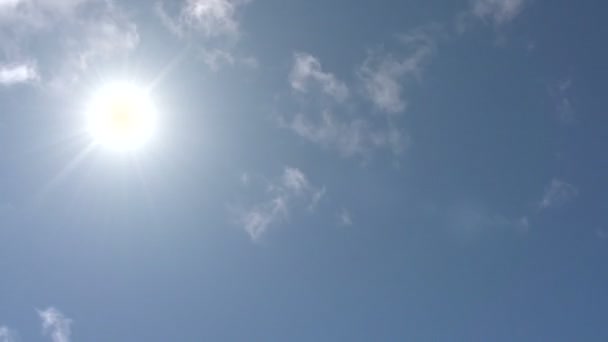 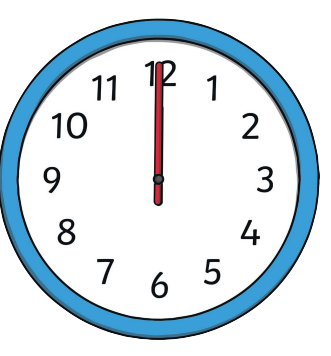 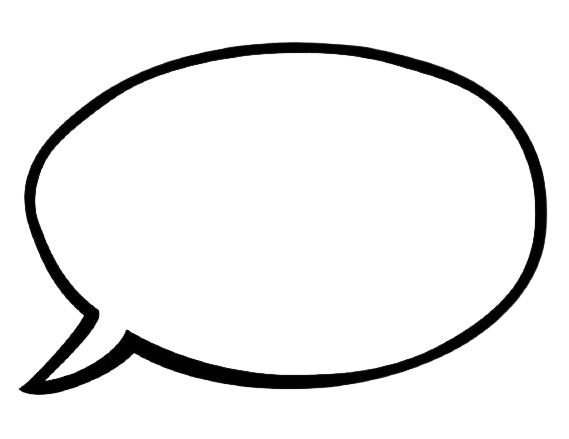 I eat lunch at…

12:00
12 o’clock
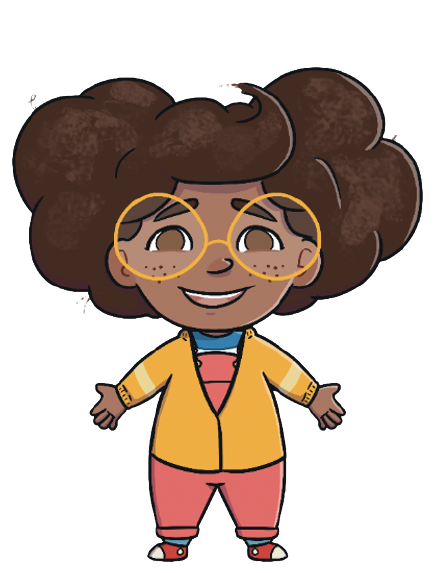 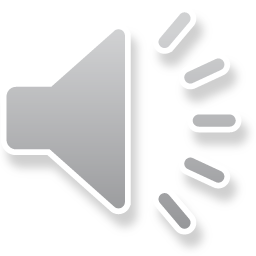 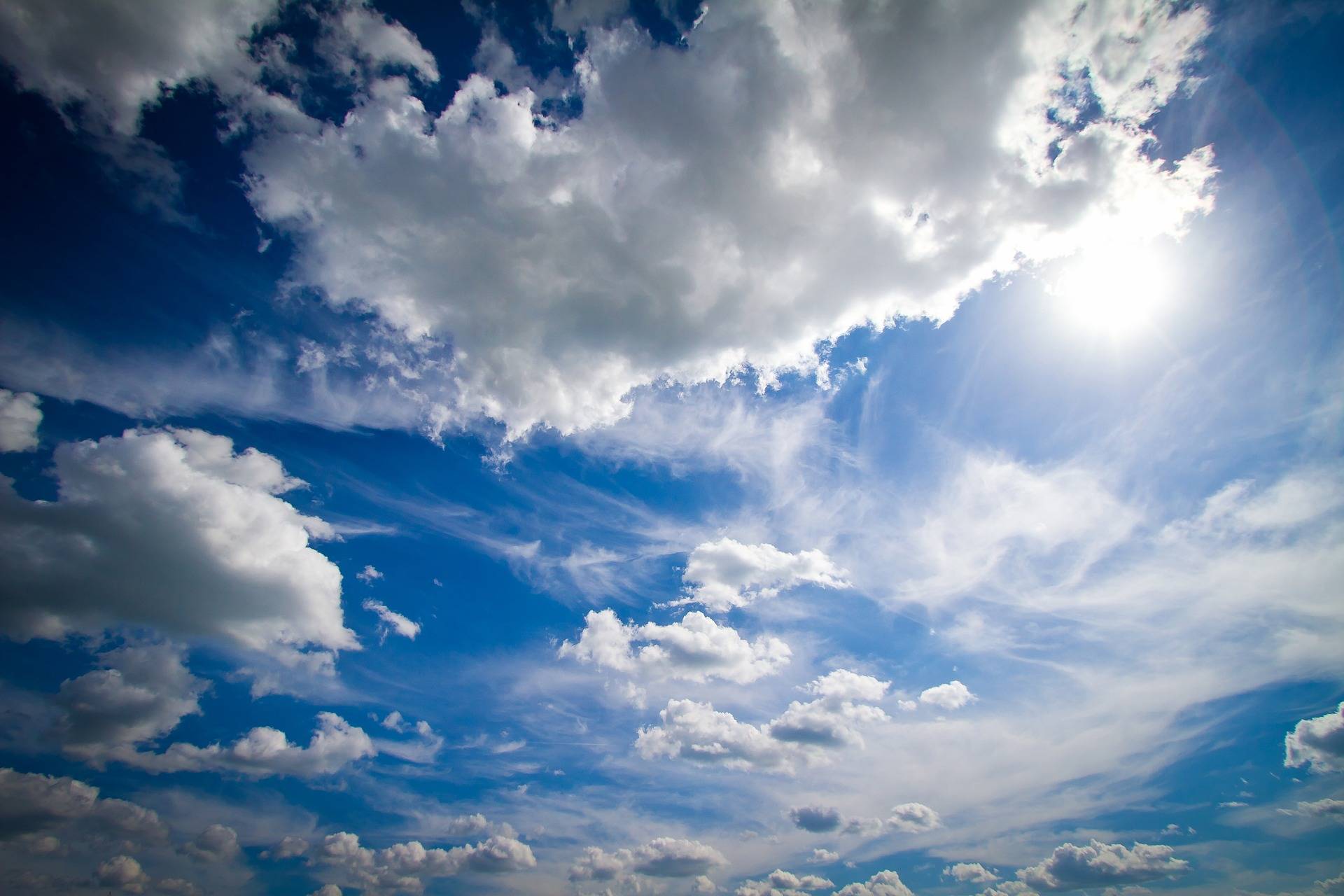 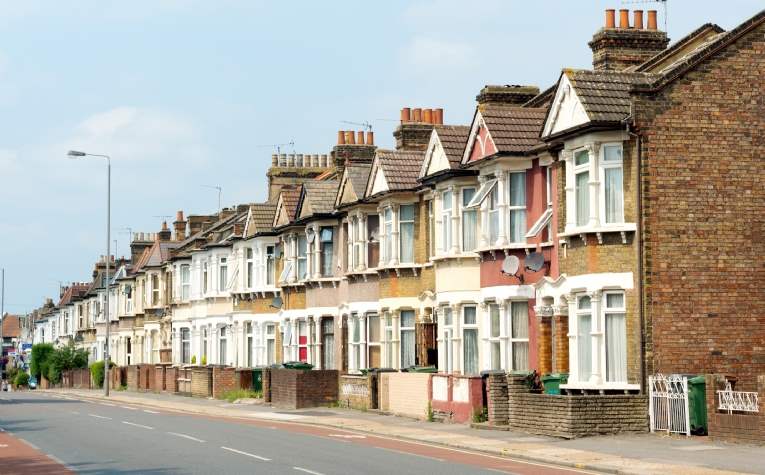 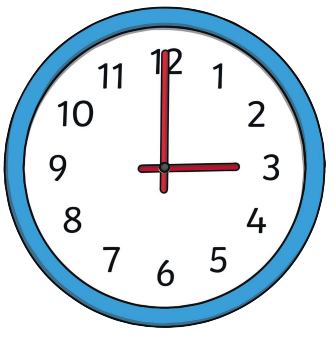 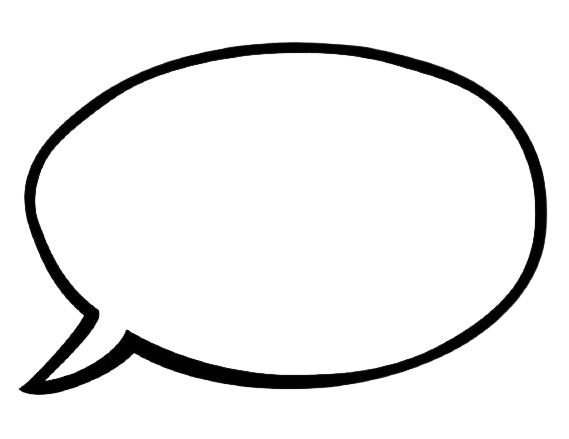 I go home at…

3:00
3 o’clock
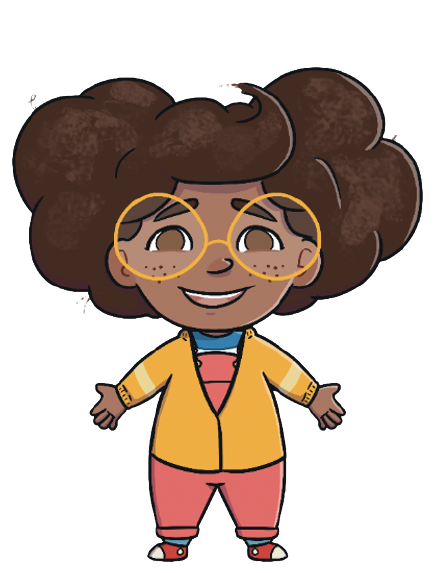 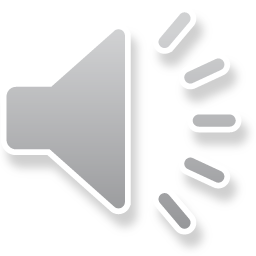 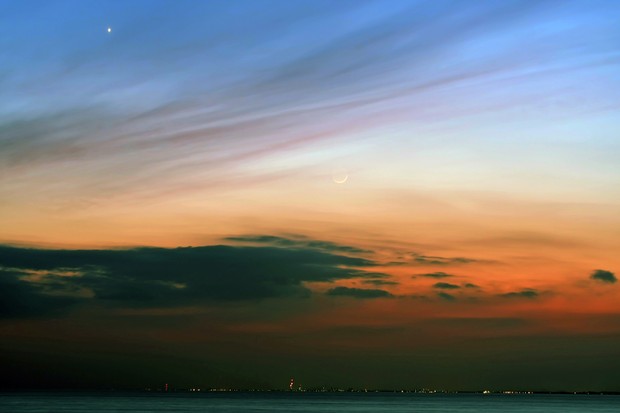 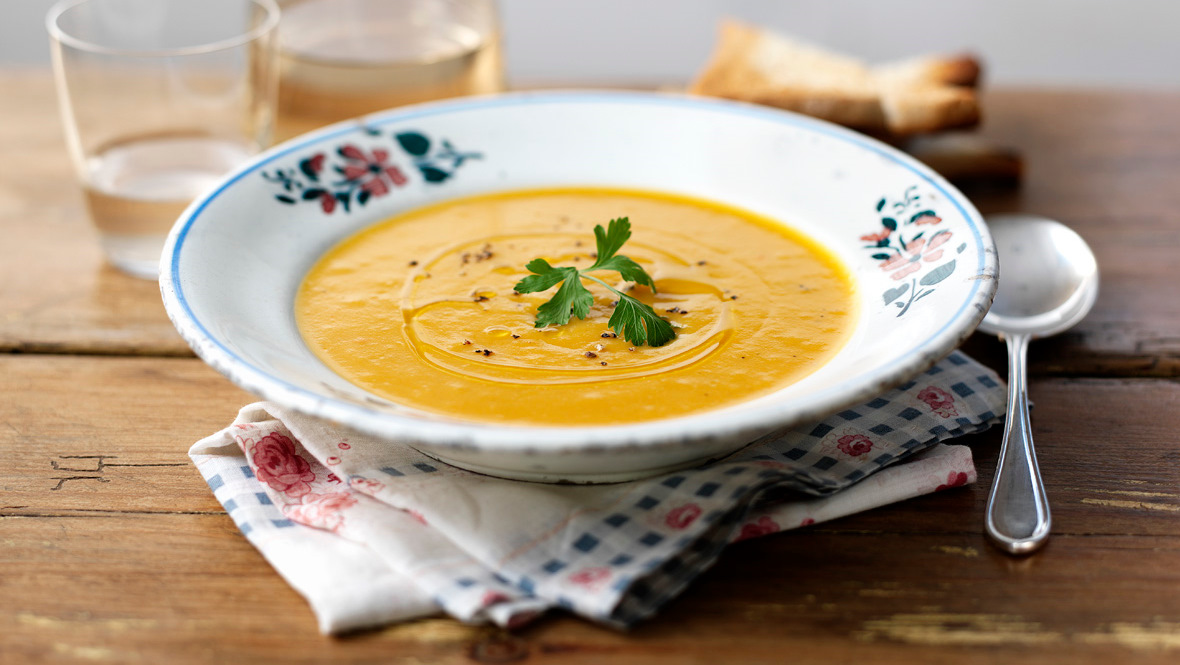 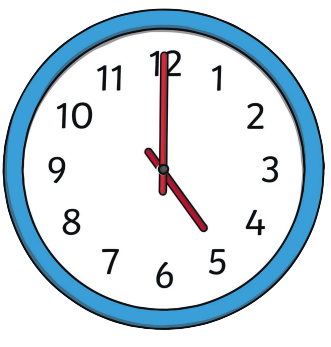 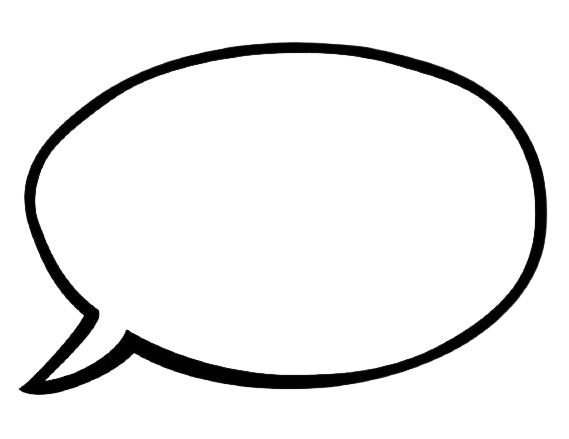 I eat tea at…

5:00
5 o’clock
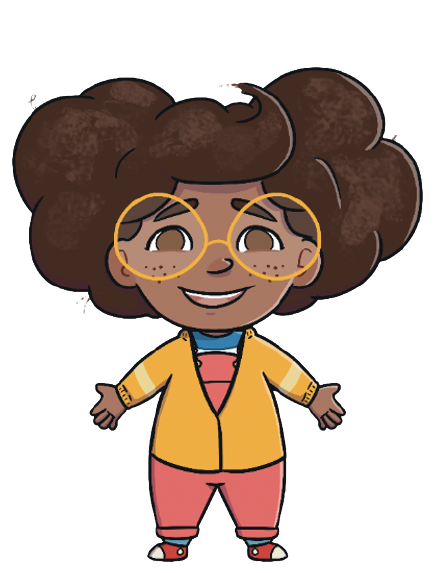 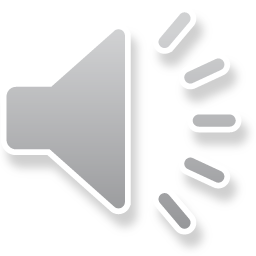 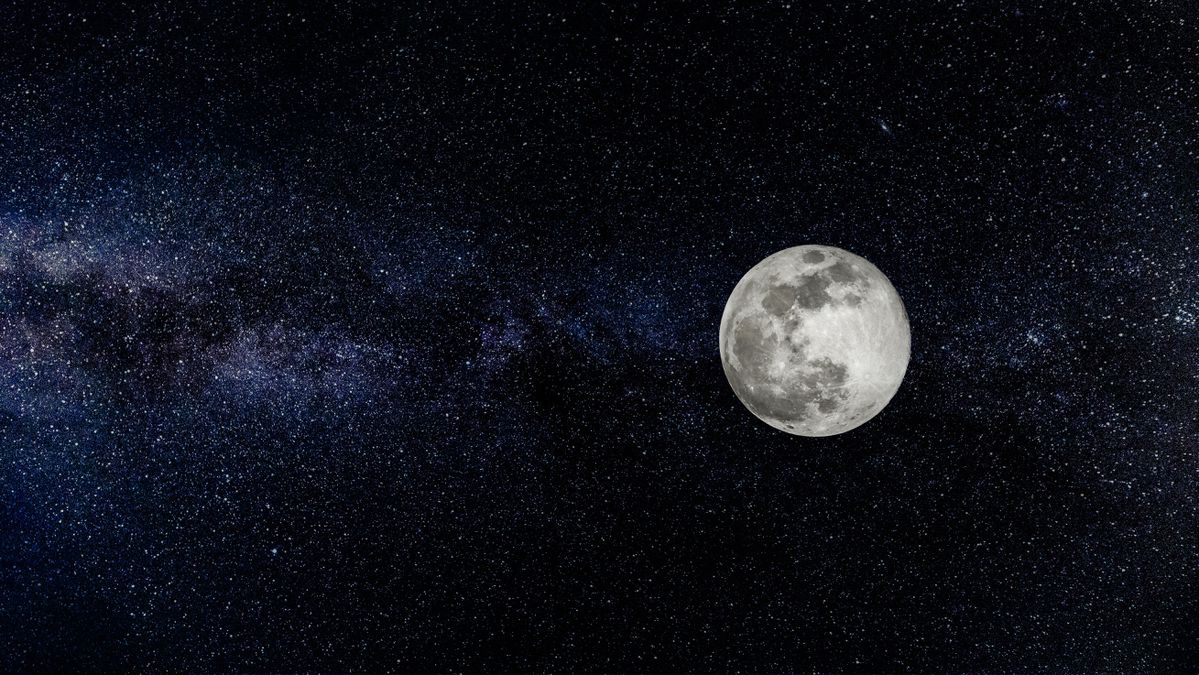 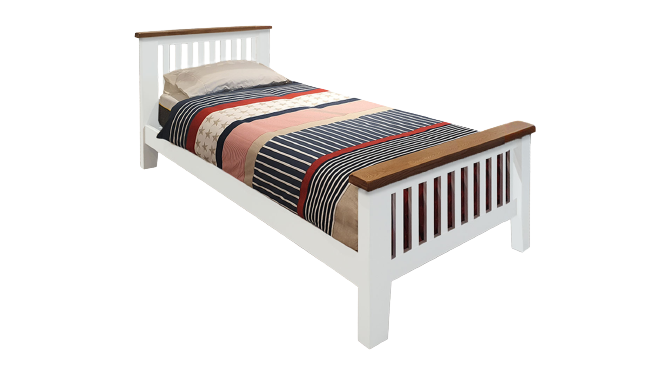 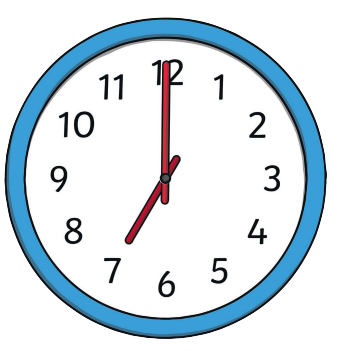 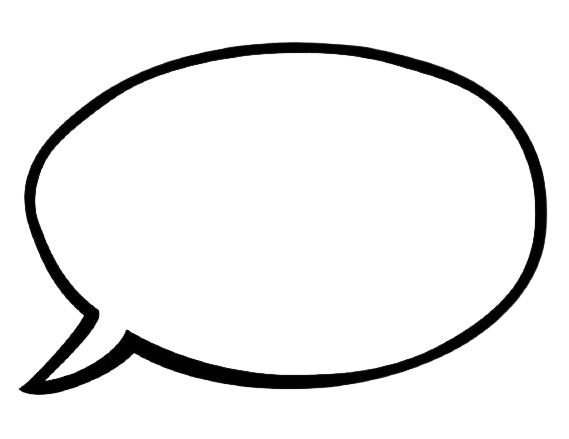 I go to bed at…

7:00
7 o’clock
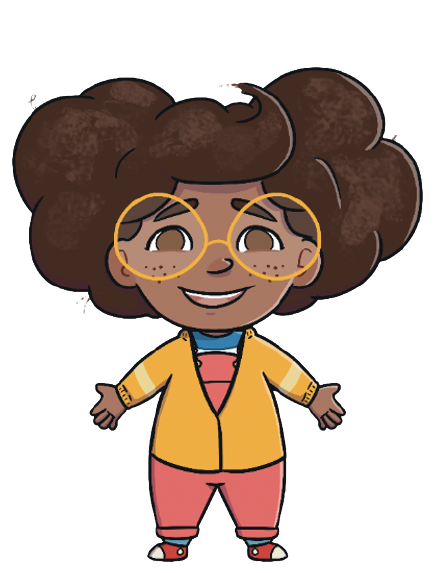 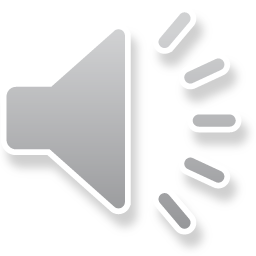 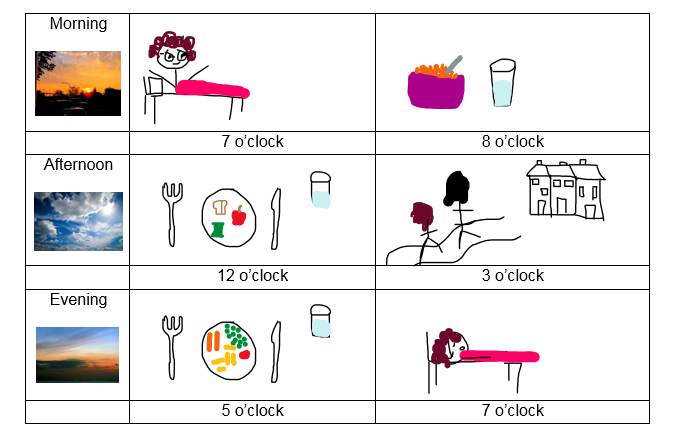 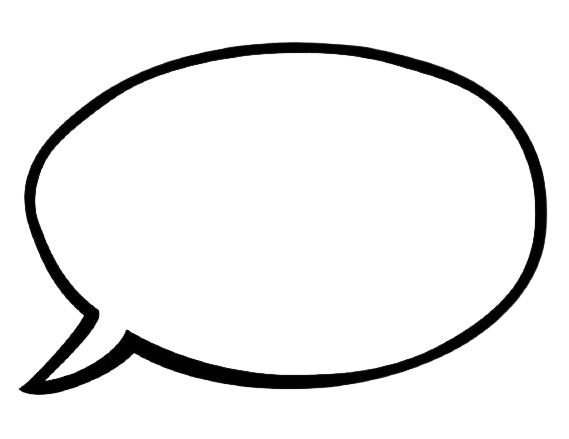 This is my time diary,

Now it is your turn!
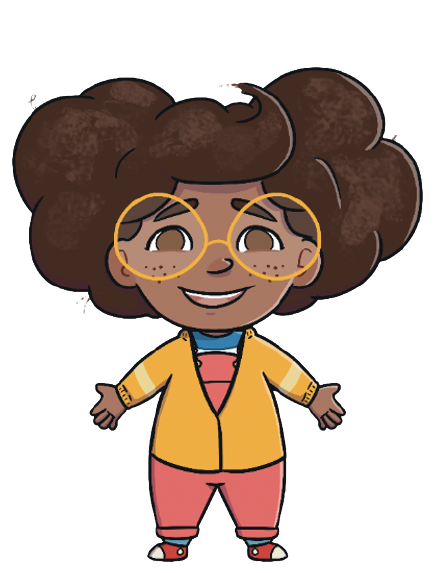 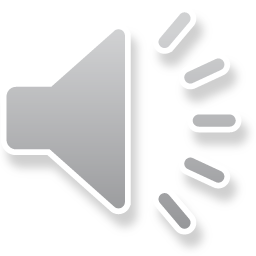